Лучший друг принцессы
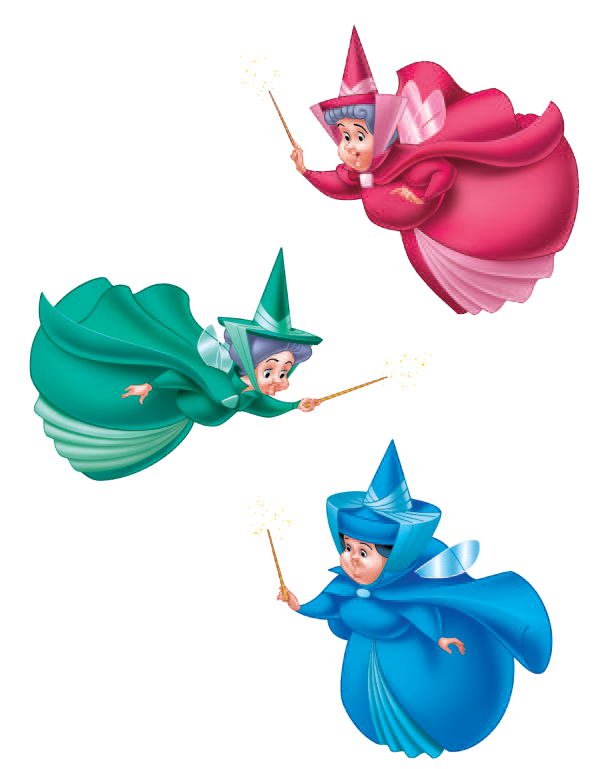 Аврора,
Флора, Фауна и Мэривеза
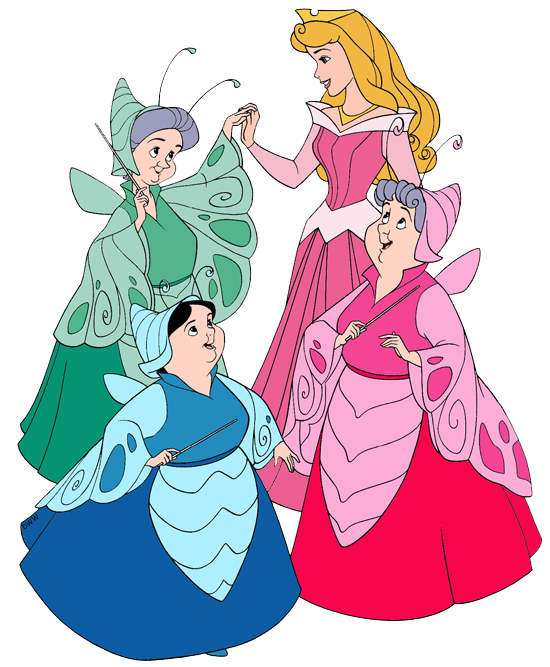 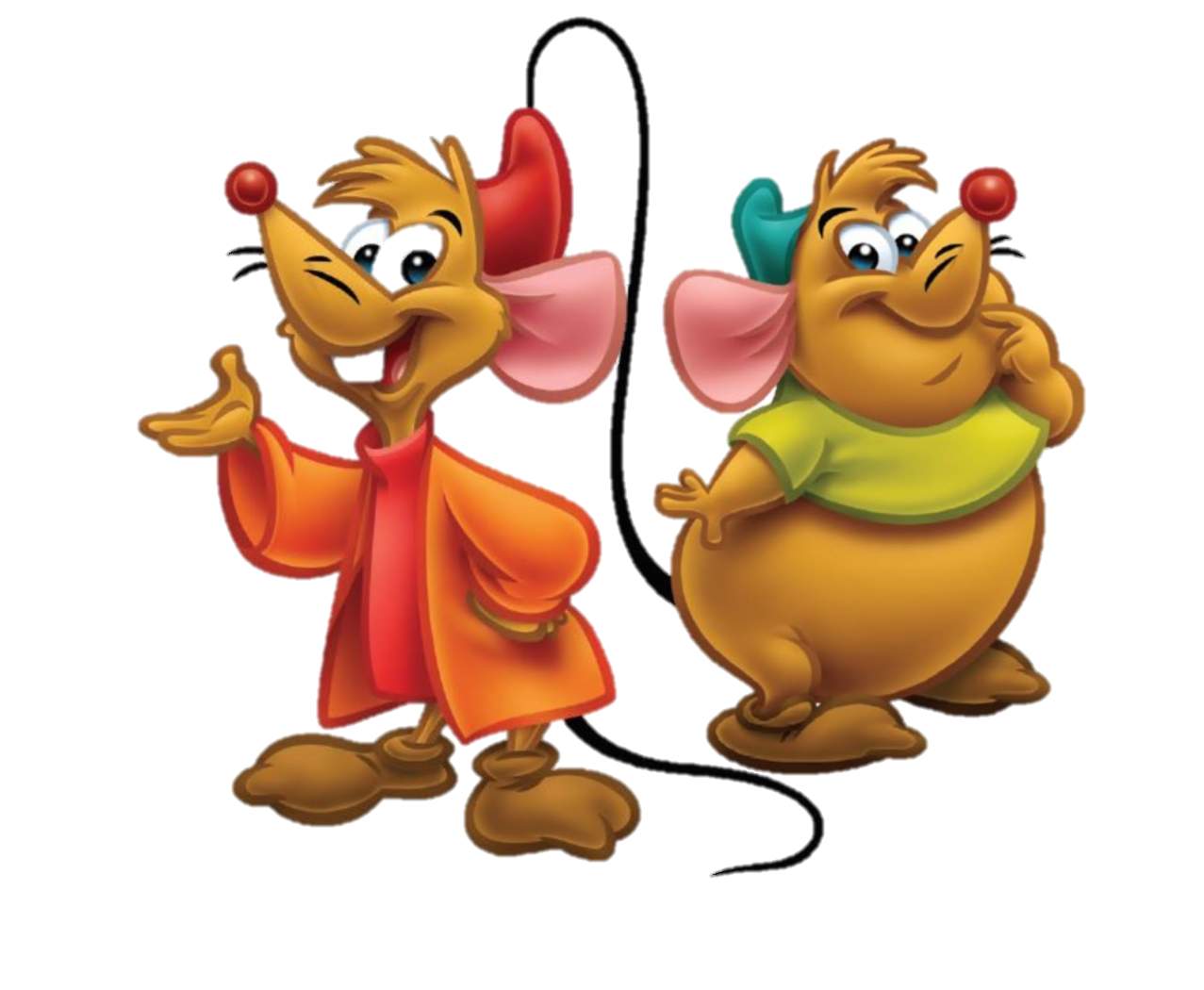 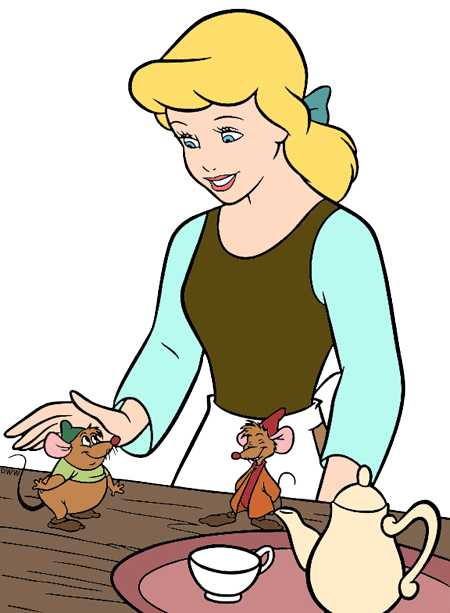 Золушка, 
Гас и Жак
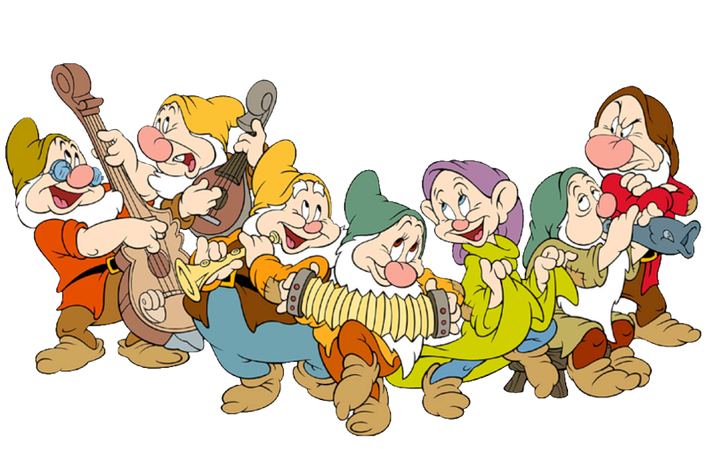 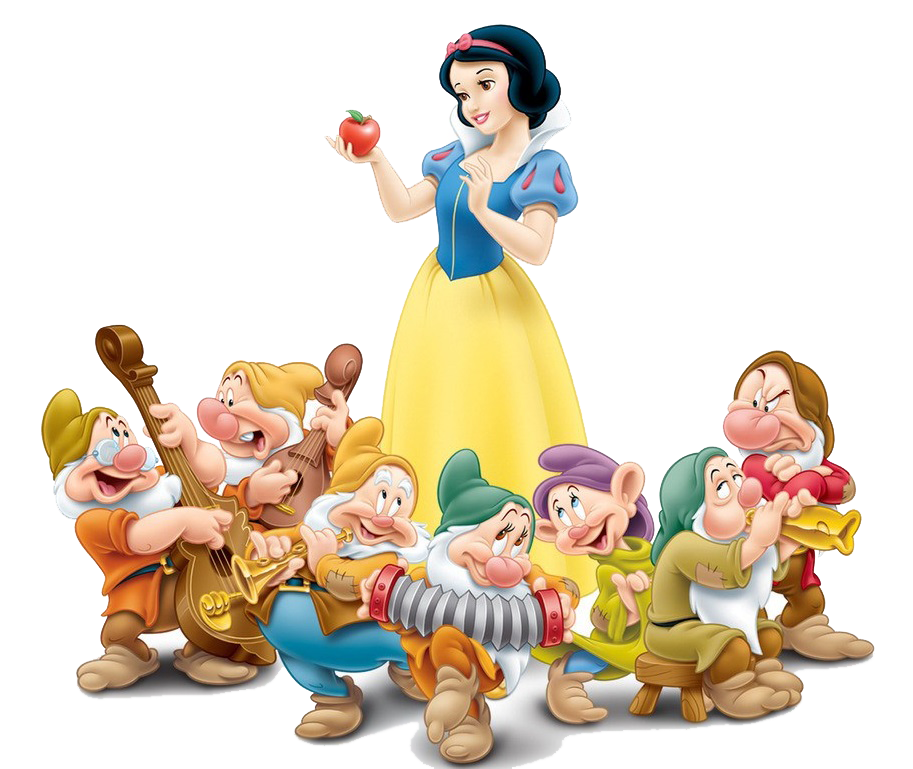 Белоснежка и семь гномов
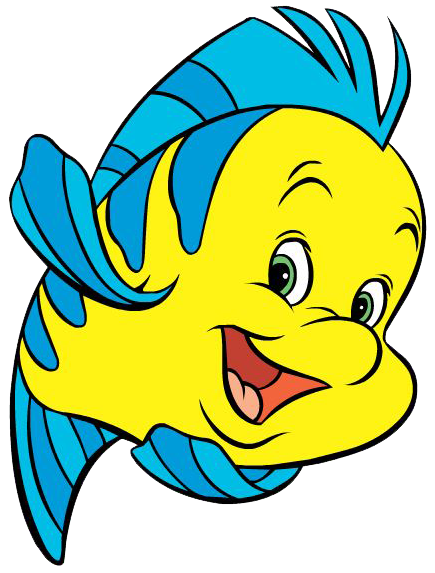 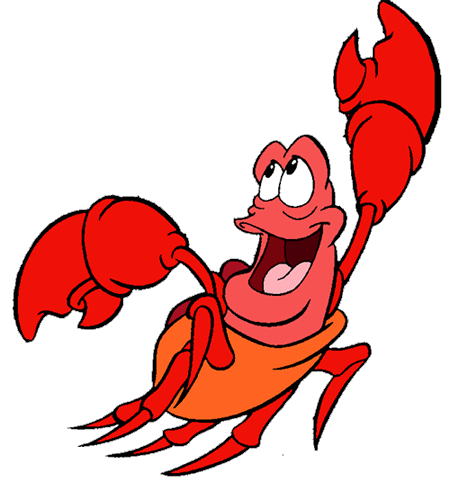 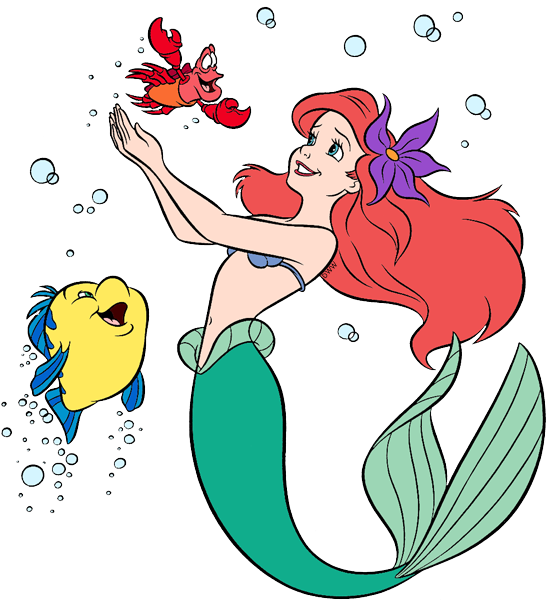 Ариэль, Себастьян и Флаундер
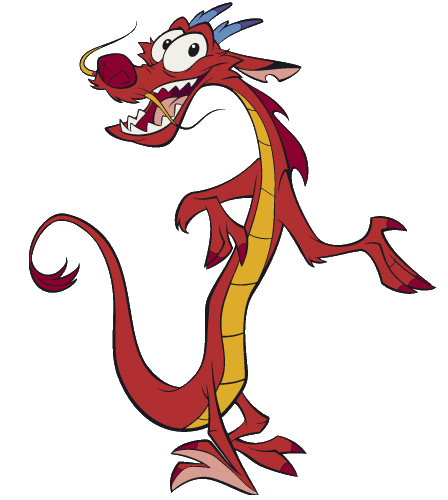 Мулан и Мушу
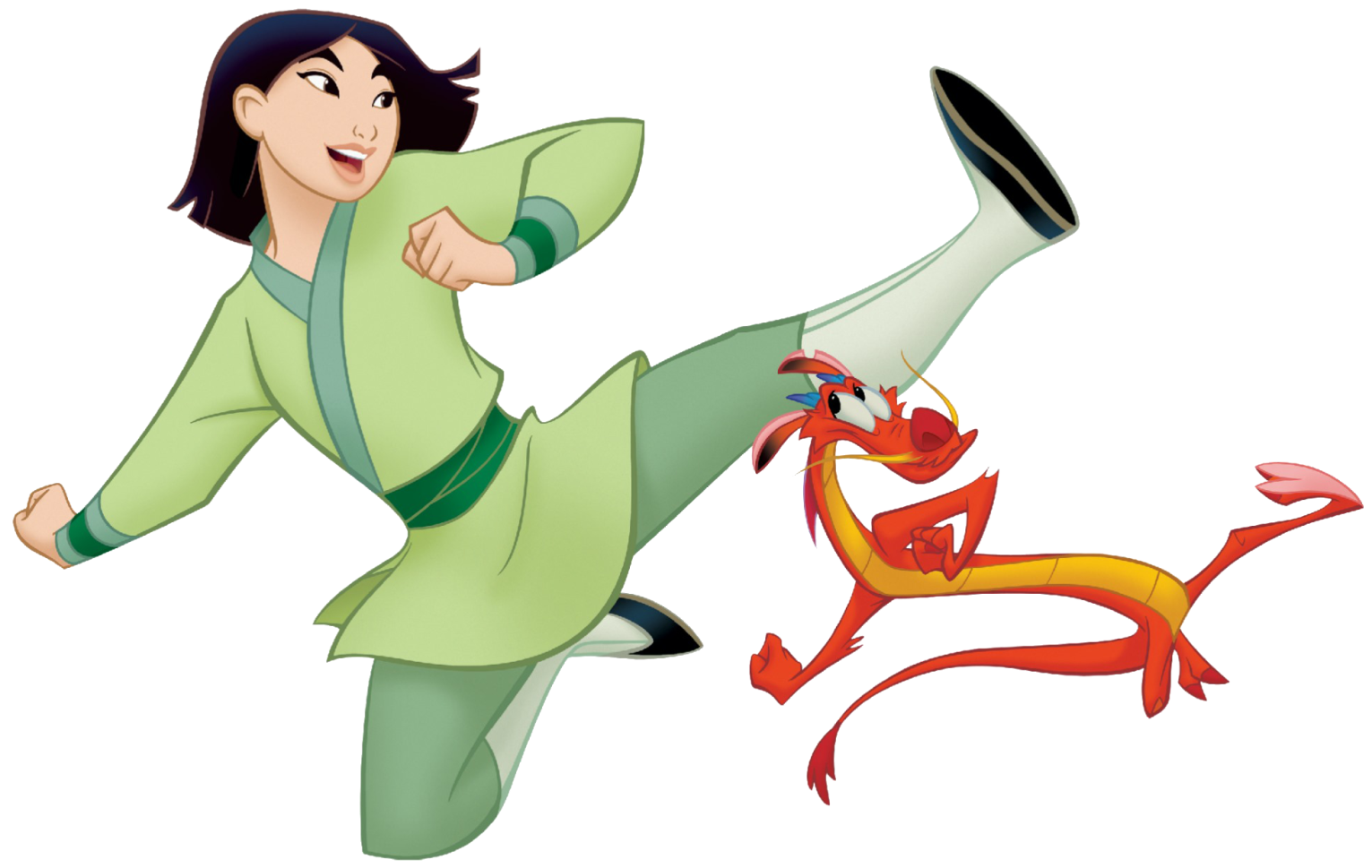 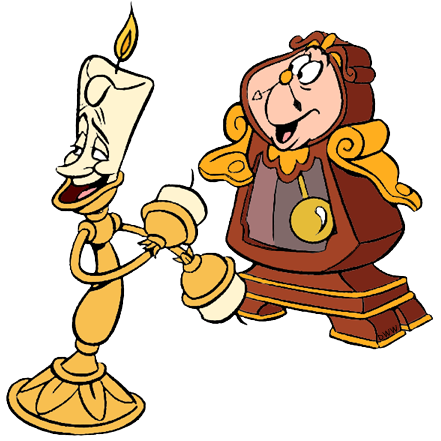 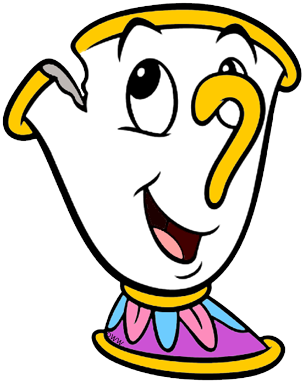 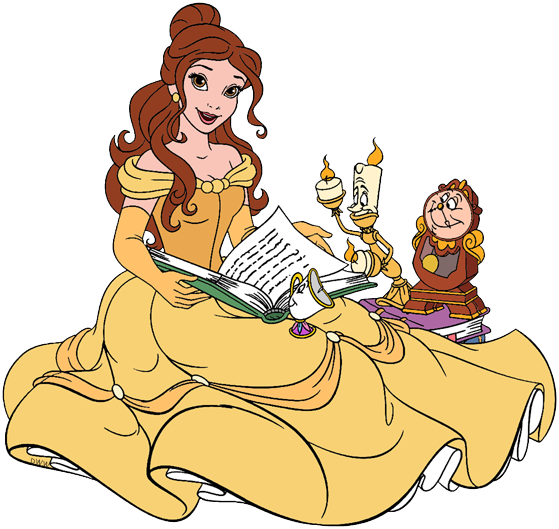 Белль, Люмьер, Когсворт и Чип
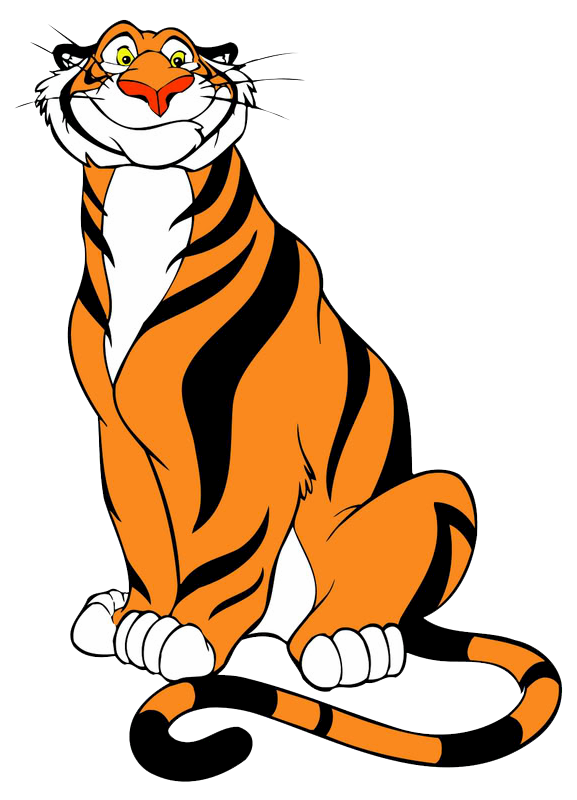 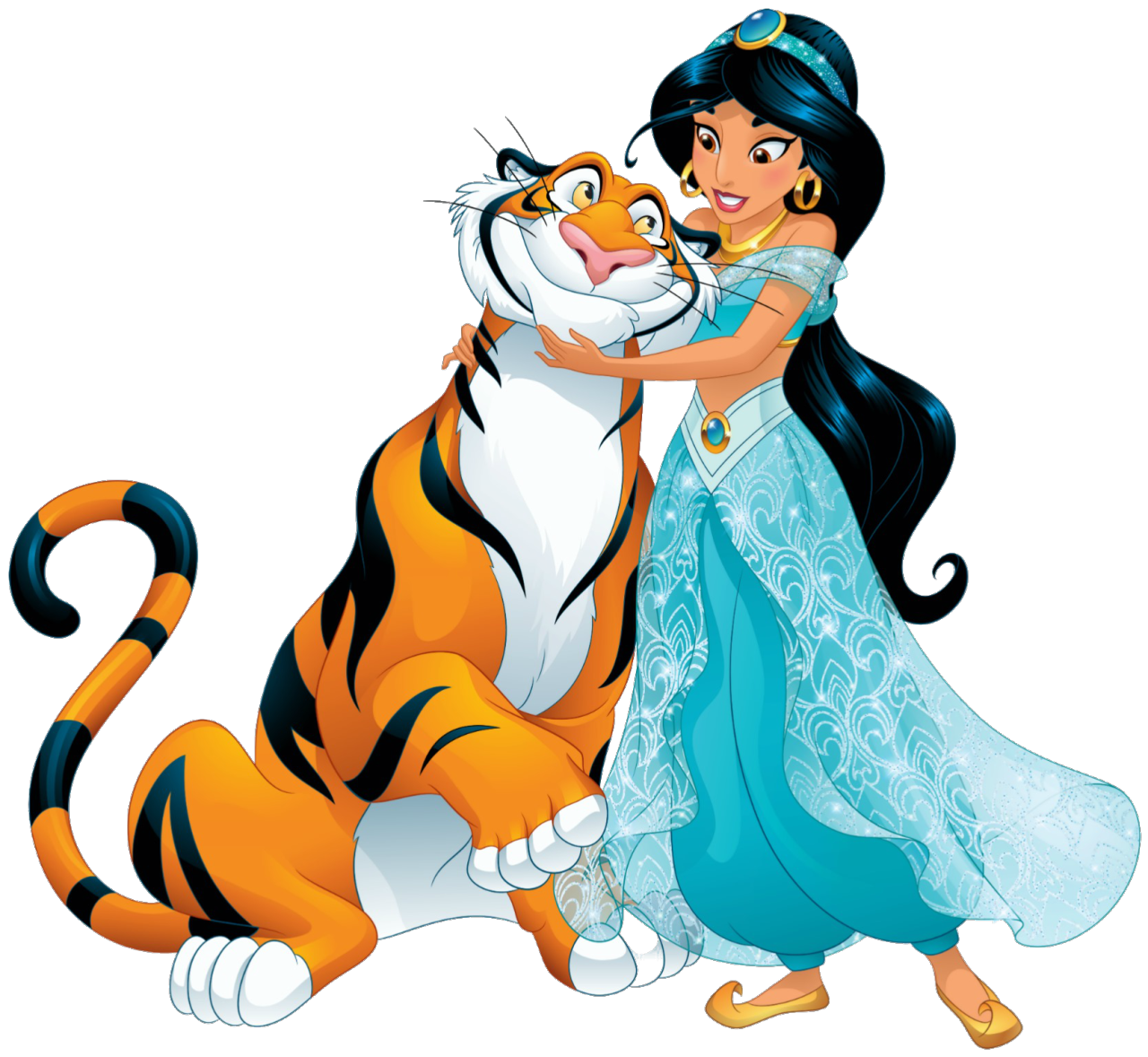 Жасмин и Раджа
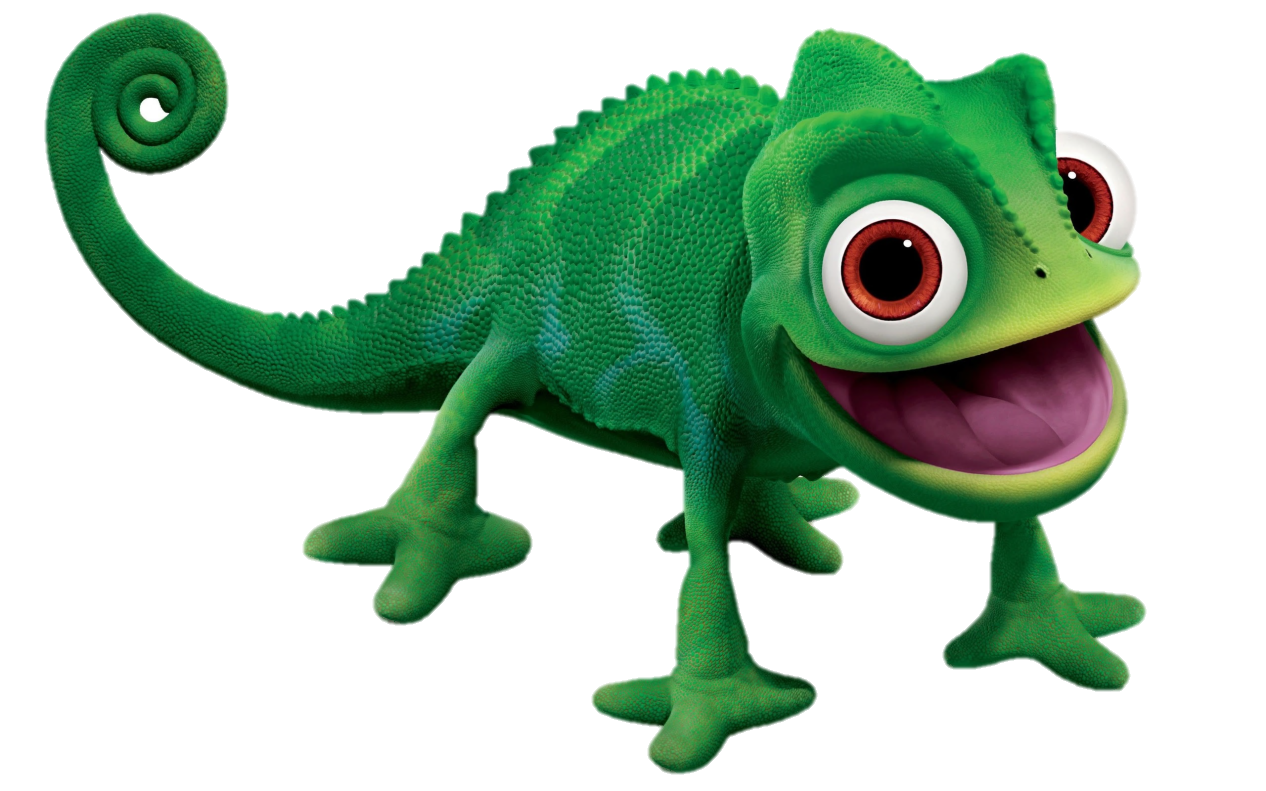 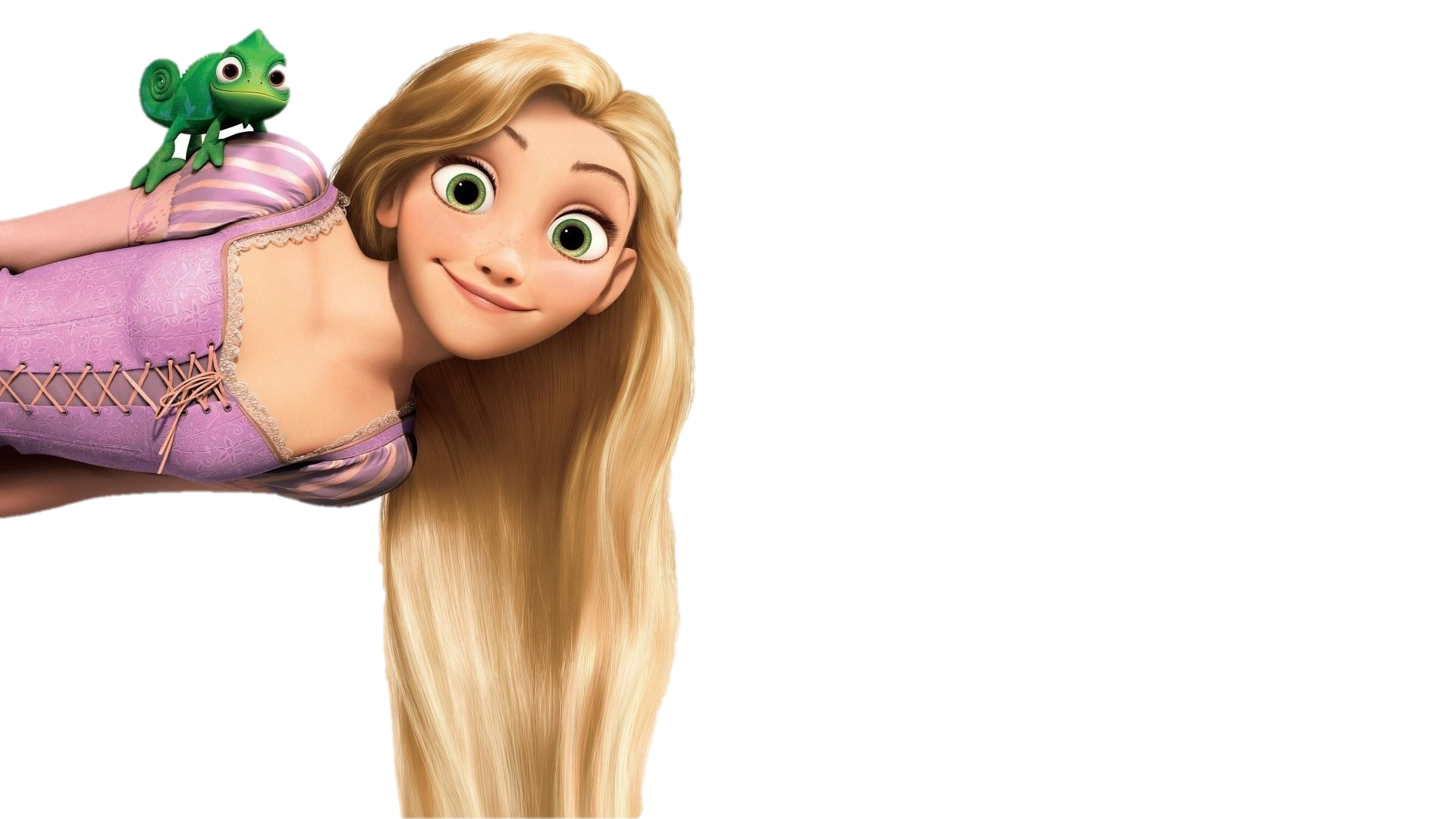 Рапунцель и Паскаль
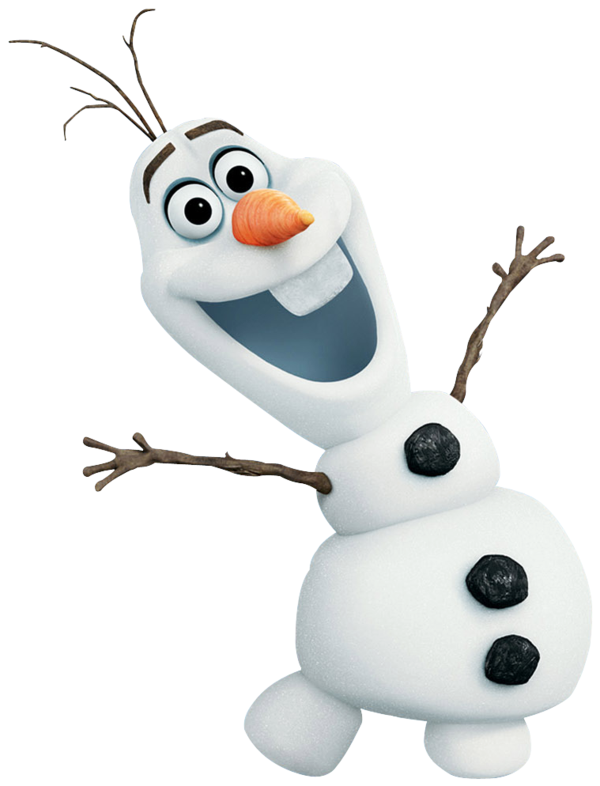 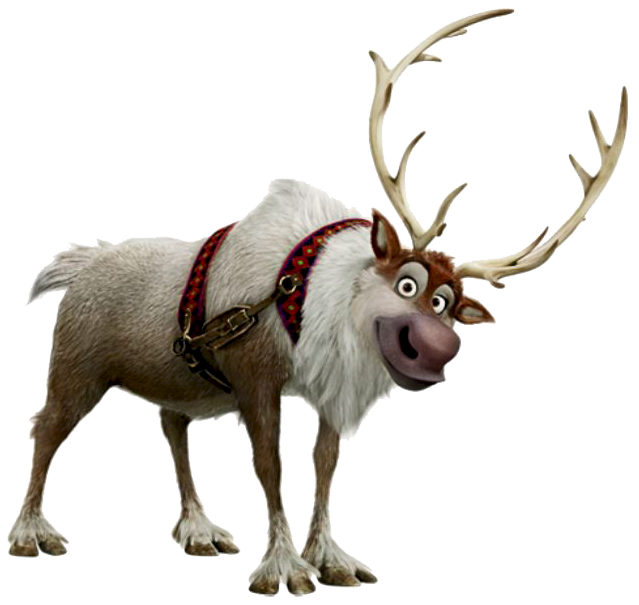 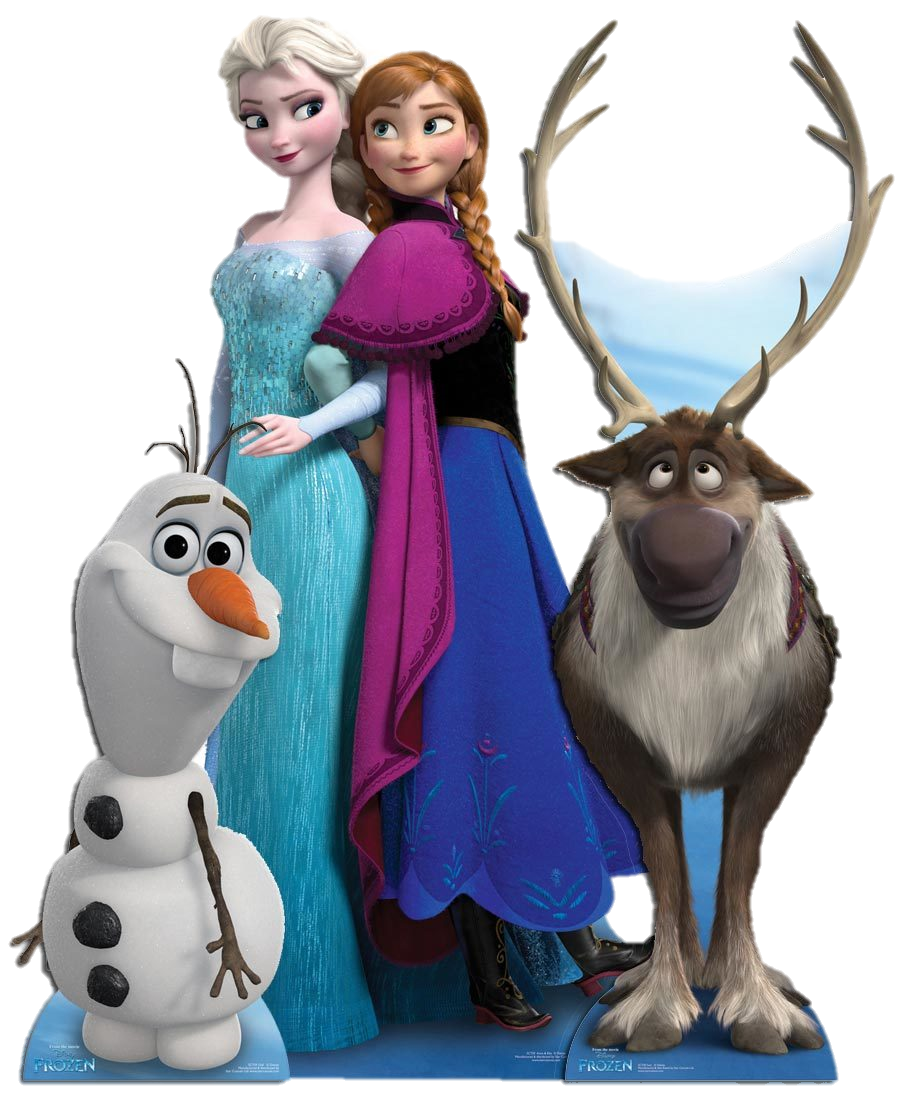 Эльза, Анна, Олаф и Свен
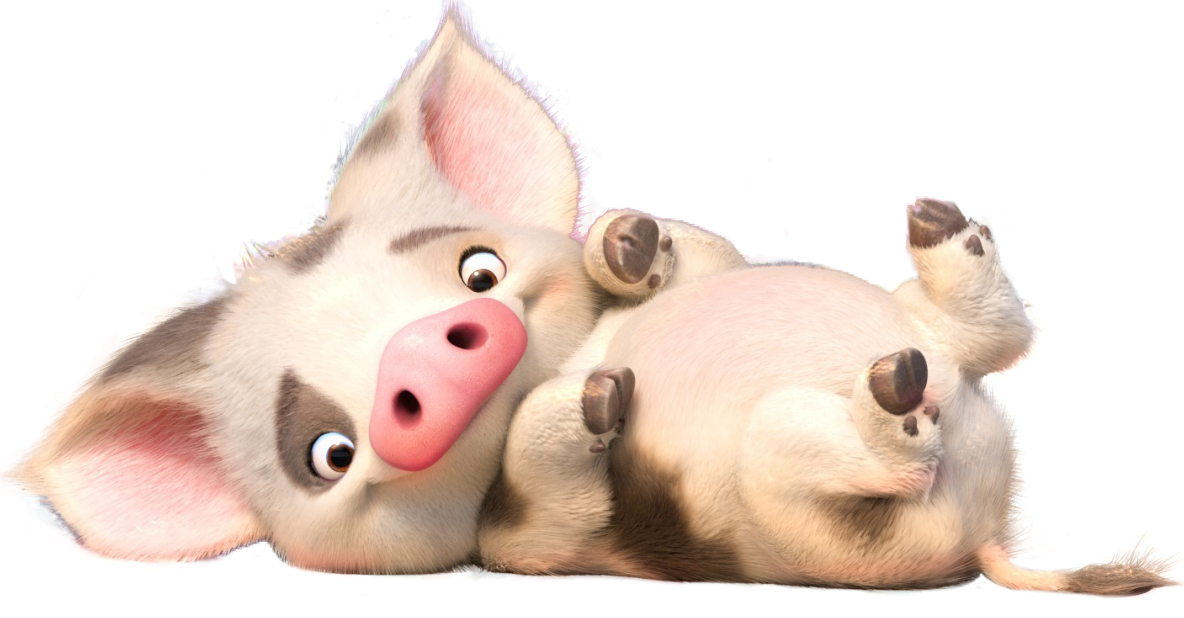 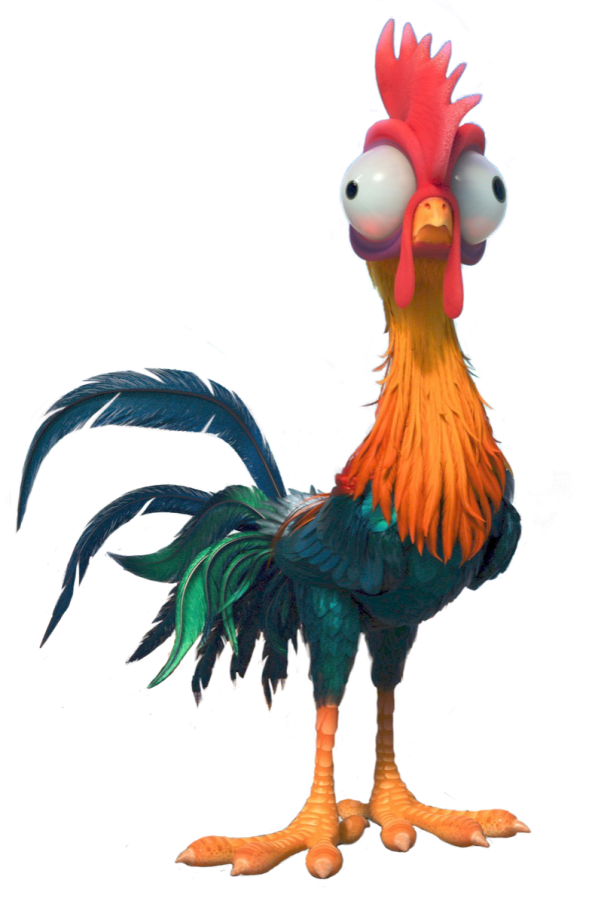 Моана, Пуа и Хей-Хей
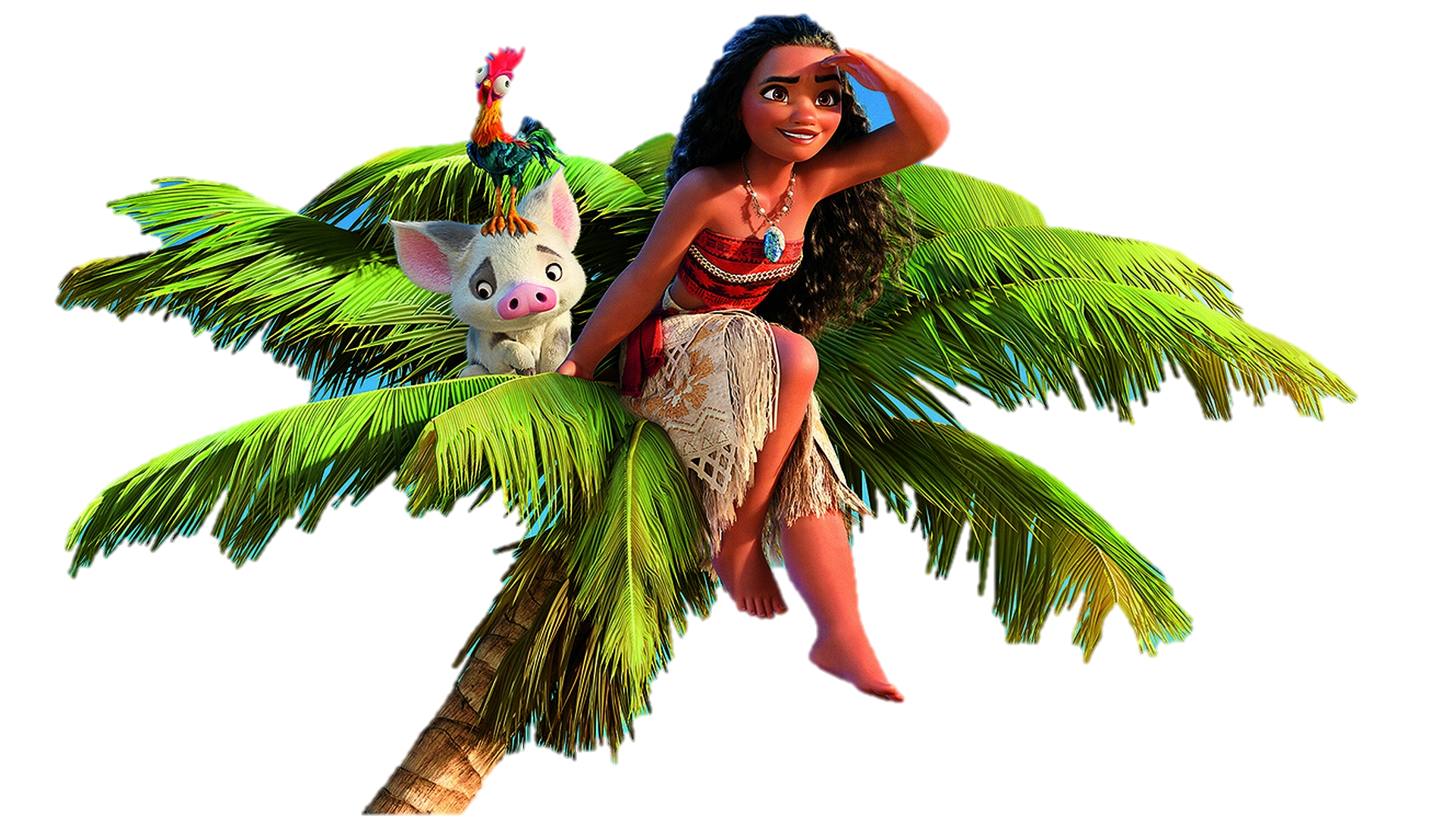 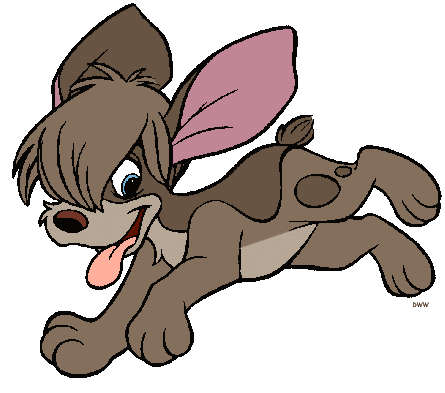 Анастасия и Пушок
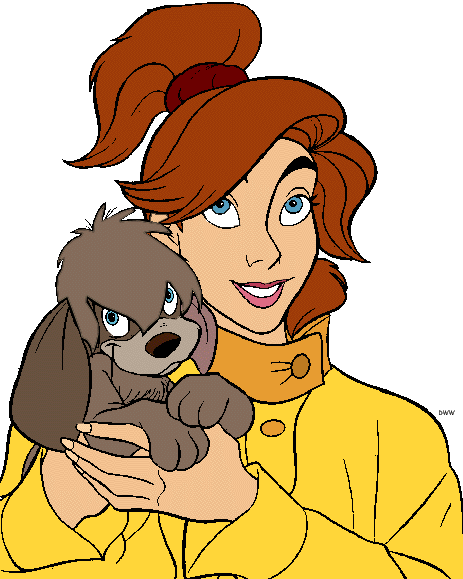 Молодцы!